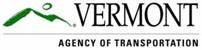 2017 Research
Symposium
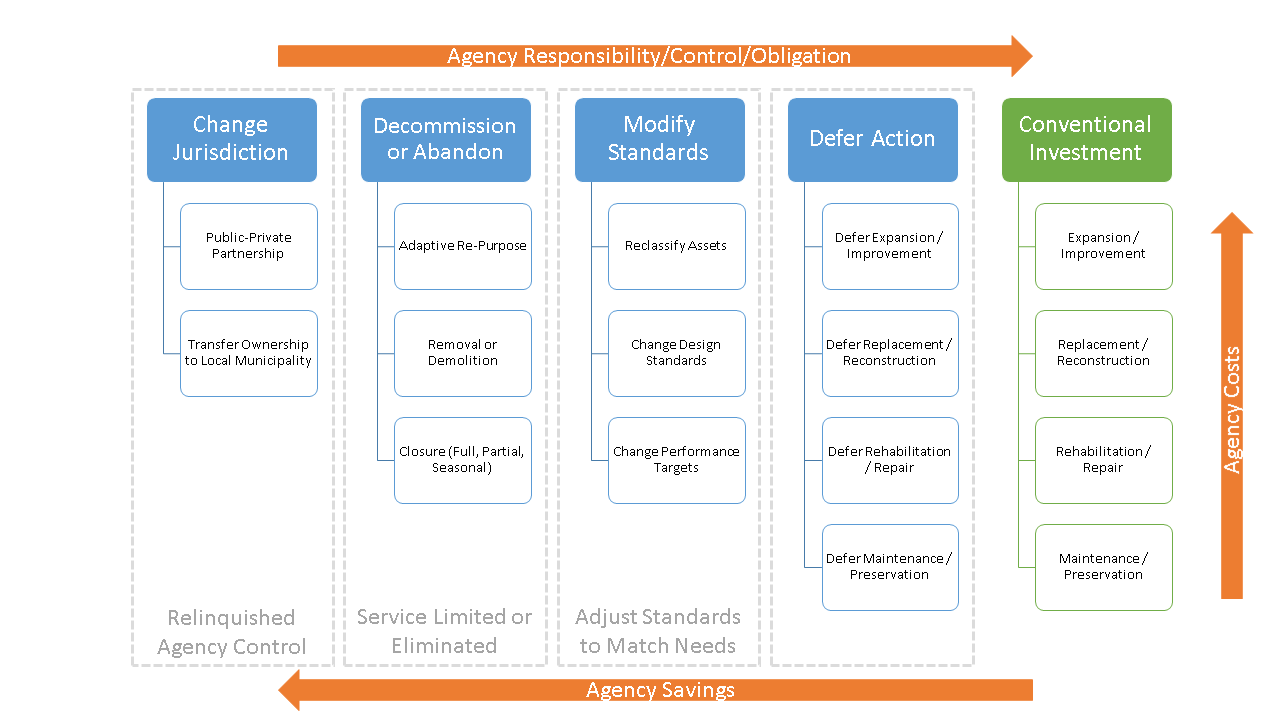 Reviewed the current state of practice in disinvestment 
 Developed a framework to help guide strategic disinvestment for VAOT 
 Identified candidate corridors for disinvestment based on network performance metrics  for criticality (Network Robustness Index, NRI) and access to emergency services (Critical Closeness Accessibility, CCA)
Assessed the impact of potential disinvestment on vulnerable populations with a new metric, the Vermont Vulnerability Index (VVI)